ПРОБЛЕМЫ ПЛАНИРОВАНИЯ И ИСПОЛНЕНИЯ ПРОГРАММЫ ДТОиР ГПА 
ООО «ГАЗПРОМ ТРАНСГАЗ ЮГОРСК»
Алексей Олегович Прокопец
Заместитель генерального директора по эксплуатации КС

Тел.: 8(34675) 22470 E-mail: AO.Prokopec@ttg.gazprom.ru
Совещание главных инженеров и начальников ПОЭКС ПАО «Газпром»  03.12.2018 – 06.12.2018
[Speaker Notes: Добрый день, уважаемые коллеги.
Разрешите представить Вашему вниманию доклад «Проблемы планирования и исполнения программы ДТОиР ГПА ООО «Газпром трансгаз Югорск».
Хочется начать с основных характеристик нашего Общества, которые представлены на слайде, а именно Программы ДТОиР на предстоящий период, которая состоит из более чем 800 мероприятий ежегодно.]
Основные характеристикиООО «Газпром трансгаз Югорск»
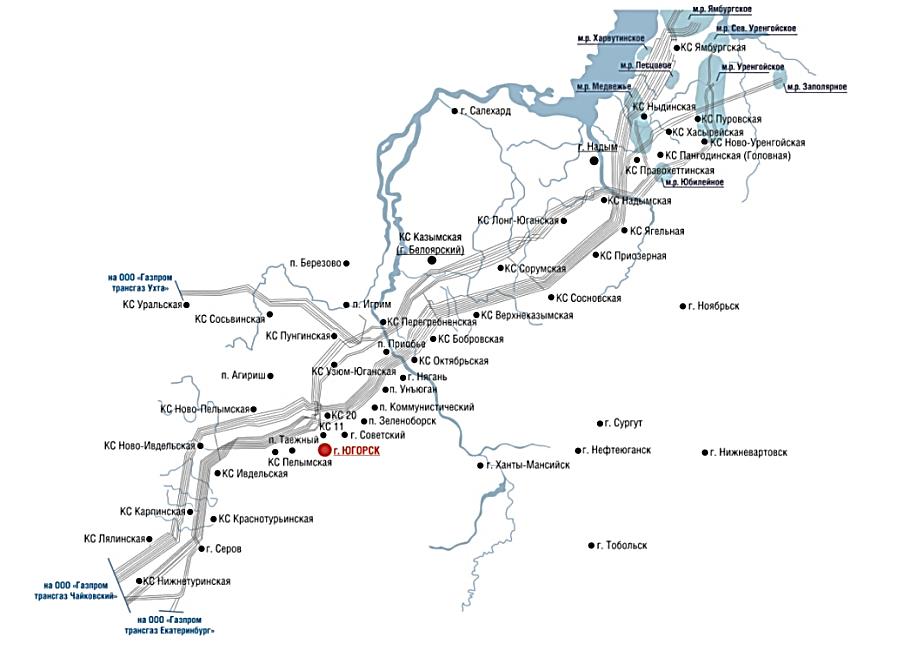 ГЕОГРАФИЯ 
ДЕЯТЕЛЬНОСТИ
ГЕОГРАФИЯ  
ДЕЯТЕЛЬНОСТИ
Совещание главных инженеров и начальников ПОЭКС ПАО «Газпром» г.Москва 03.12.2018 – 06.12.2018
[Speaker Notes: Планирование указанных мероприятий осуществляется на основании требований нормативно-технической документации заводов-изготовителей ГПА, требований СТО Газпром, а также накопленного опыта эксплуатации ГПА.
Основными мероприятиями являются капитальные ремонты ГПА, выполнение которых, как известно, направлено на восстановления исправности, полное или близкое к полному восстановление ресурса изделия с заменой или восстановлением любых его частей, включая базовые.
Учитывая тот факт что капитальные ремонты ГПА проходят 1 раз в 7-8 лет, следует уделять пристальное внимание как планированию, так и к исполнению данных мероприятий. При этом сложившаяся система планирования ДТОиР в ПАО «Газпром» предусматривает формирование перечней объектов ремонта, а также дефектных ведомостей, которые по сути определяют первоначальный объем работ за 1,5…2 года до начала планируемого периода.]
Статистика прогноза и факта поступлений газав ГТС ООО "Газпром трансгаз Югорск"
Средняя достоверность планирования наработки парка ГПА составляет 77%
Наработка ГПА (млн.час.) факт
3,150
2,741
Совещание главных инженеров и начальников ПОЭКС ПАО «Газпром» г.Москва 03.12.2018 – 06.12.2018
[Speaker Notes: Для наиболее полного и достоверного планирования Общество формирует модель работы ГТС на предстоящий период основываясь при этом сценарными условиями:
Сведения об отключаемых участках МГ, проведение ППР КЦ и др. работ;
Ежемесячные планы поступлений газа с разбивкой по кварталам и помесячно от ФЭД ПАО «Газпром»;
Граничные (поступление в систему) давления и расходы газа;
Температуру окружающего воздуха, температуру на выходе из КЦ (за АВО газа) и температуру грунта.

Как видно из представленного слайда средняя достоверность планирования наработки составляет 77%, что связано как с изменяющейся стратегией эксплуатации ГТС ПАО «Газпром» в части уменьшения сезонной неравномерности, так и количеством отключаемых участков линейной части (о влиянии которых на количество работающих ГПА я расскажу подробнее).]
Издержки недостоверности прогнозов загрузки ГТС и недостаточной гибкости системы планирования
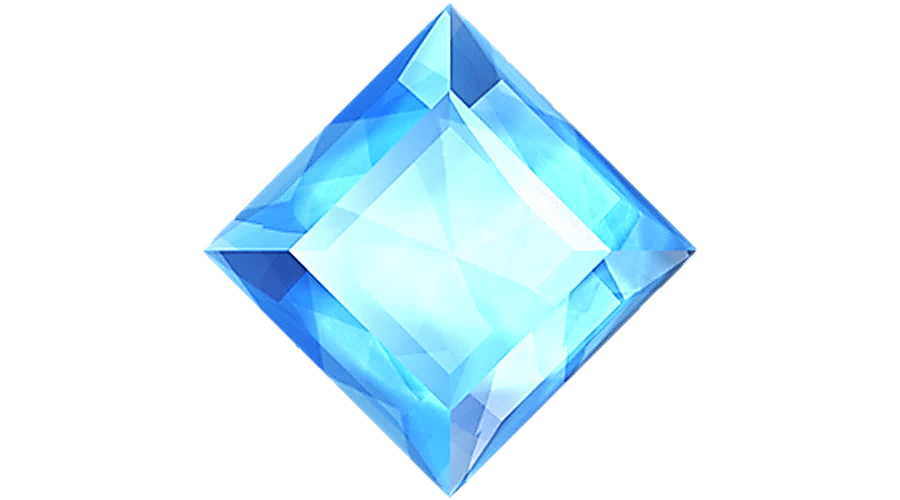 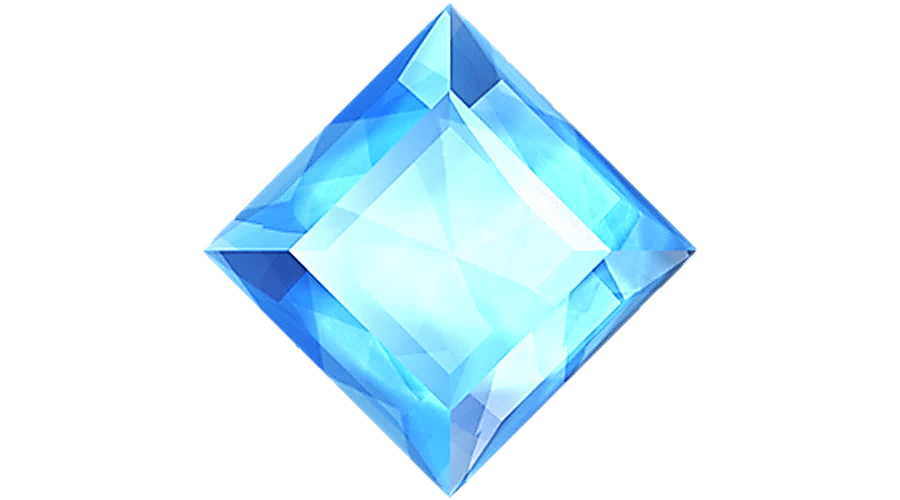 Совещание главных инженеров и начальников ПОЭКС ПАО «Газпром» г.Москва 03.12.2018 – 06.12.2018
[Speaker Notes: Таким образом имеющиеся сценарные условия, а именно:
Невозможность достоверного планирования;
Недостаточная гибкость системы планирования;
Нестационарность процесса транспорта газа;
Неритмичность поставок МТР
Приводят к следующим издержкам:
Необходимость эксплуатации ГПА за пределами МРР
Эксплуатация ГПА с низким КТС
Неэффективные режимы работы ГТС
Риск срыва транспорта газа
Отказ в страховом урегулировании
Неравномерность программ ремонта по годам]
Рост количества отложенных ремонтов
Наработка ГПА, млн.час., факт
3,150
2,741
Совещание главных инженеров и начальников ПОЭКС ПАО «Газпром» г.Москва 03.12.2018 – 06.12.2018
[Speaker Notes: Итогом данных инертных подходов является накопление количества отложенных ремонтов ГПА, которое влияет, как на надёжность газотранспортной системы, так и на эффективность её эксплуатации.
На слайде представлен рост количества отложенных ремонтов ООО «Газпром трансгаз Югорск» за последние 2 года, а также прогноз его изменения на предстоящий период. Необходимо отметить связь между недостоверными исходными данными на этапе формирования программы ремонтов и сложившимся в настоящее время дефицитом свободных мощностей которые могут участвовать в процессе транспорта газа (так называемые «отложенные ремонты ГПА»).]
Уменьшение сезонной неравномерности загрузки ГТС.Существенный рост наработки ГПА при работе в летнее время.
Совещание главных инженеров и начальников ПОЭКС ПАО «Газпром» г.Москва 03.12.2018 – 06.12.2018
[Speaker Notes: Теперь хочется более детально остановиться на причинах столь серьёзных отклонений между планом по наработке ГПА и сложившимся фактом.
В первую очередь необходимо отметить уменьшение сезонной неравномерности загрузки ГТС, из представленного графика видно существенное увеличение загрузки ГПА в летний период.]
Основные факторы дополнительной потребности в располагаемой мощности ГПА в летний период
Zср 0,96
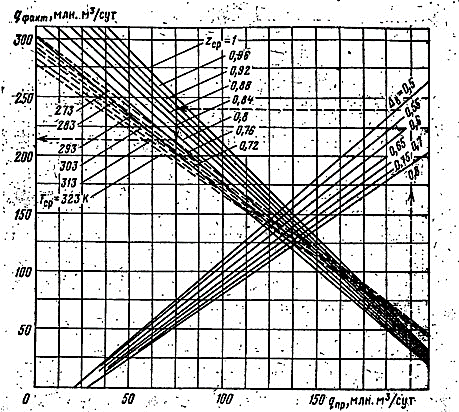 120% Ne
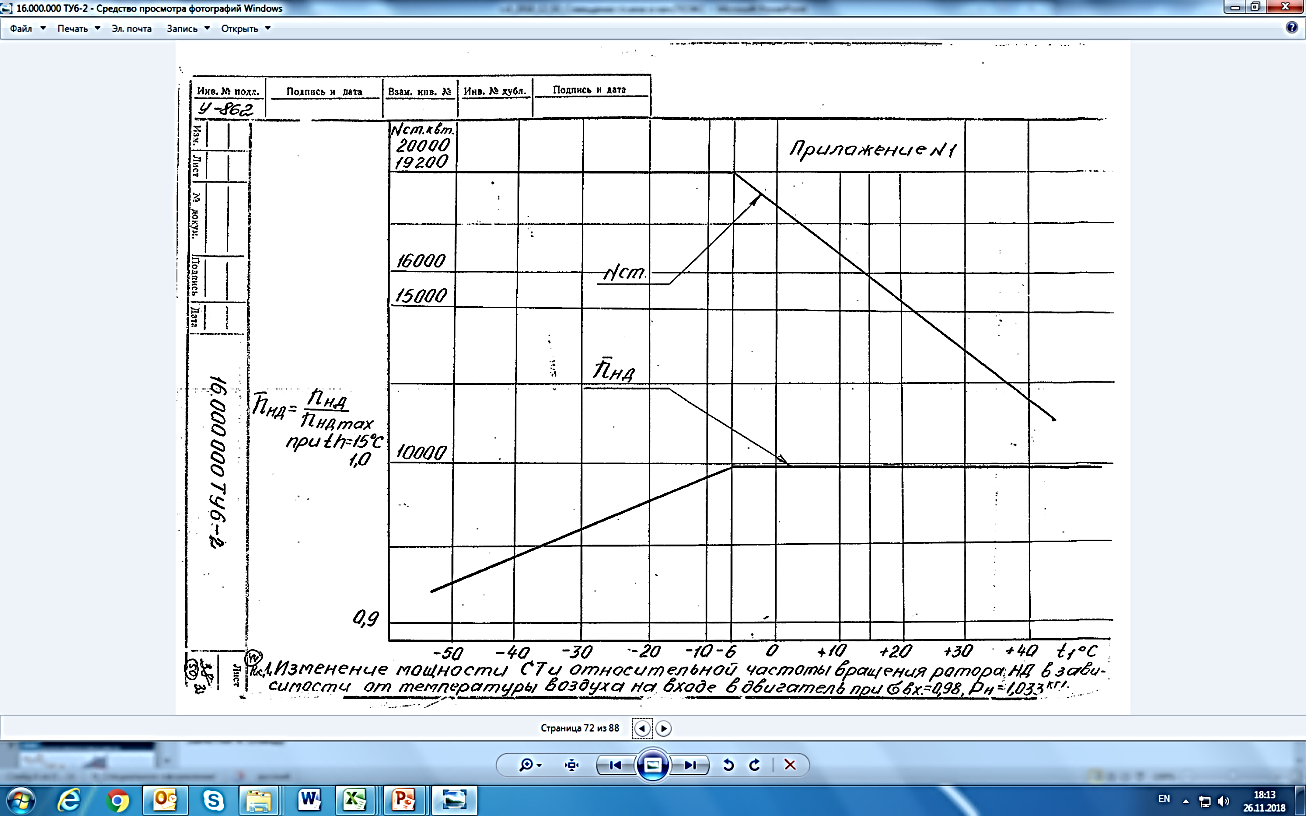 ∆ 0,55
100% Ne
∆20% Ne
∆10% Qфакт
∆200C
∆200C
Совещание главных инженеров и начальников ПОЭКС ПАО «Газпром» г.Москва 03.12.2018 – 06.12.2018
[Speaker Notes: Как известно, основными факторами влияющими на потребность в дополнительной мощности, и как следствие в дополнительном количестве включённых агрегатов в работу, являются:
Снижение располагаемой мощности при увеличении температуры наружного воздуха и…
Увеличение потребляемой мощности ГПА при увеличении температуры газа в магистральном газопроводе.
Все перечисленные обстоятельства нам хорошо известны а на слайде представлены основные зависимости и их влияние на располагаемую мощность.]
Сравнение режимов работы ГТС при изменениитемпературы наружного воздуха
Изменение температуры наружного воздуха
 на 10°С влечет увеличение 
потребляемого моторесурса более чем 12%.
Совещание главных инженеров и начальников ПОЭКС ПАО «Газпром» г.Москва 03.12.2018 – 06.12.2018
[Speaker Notes: Для примера нами проведён анализ режимов работы ГТС и подобраны режимы при одинаковой средней температуре окружающей среды, одинаковым поступлениям газа в систему, одинаковое количество отключённых участков линейной части МГ. В результате видно что при прочих равных увеличение температуры окружающего воздуха на 10 градусов приводит к увеличению потребляемого моторесурса более чем на 12 процентов!]
Зависимость количества работающих ГПА
от загрузки ГТС и объема проведения ремонтных работ на ЛЧ
1240 км
90
+ 30 ГПА (50.0%)
60
0 км
+ 90 млн.м3/сут (12.2 %)
Совещание главных инженеров и начальников ПОЭКС ПАО «Газпром» г.Москва 03.12.2018 – 06.12.2018
[Speaker Notes: Следующим немаловажным фактором является длина отключённых участков магистрального газопровода. Обществом проведены технологические расчеты на примере участка ГТС КС Правохеттинская – КС Таежная. При проведении расчетов уровень давления и температура на входах (выходах) участка ГТС, а также характеристики газотранспортного оборудования  и температура окружающего воздуха были постоянны. При транспортировке газа в объёме 735 млн.м3/сут. с полностью включенной в работу ЛЧ, количество работающих ГПА  - 60 агрегатов. При отключении 1240 км для сохранения транспорта газа в объеме 700 млн.м3 необходима дополнительная загрузка ГПА в количестве 30 агрегатов, что составляет 50.0% от первоначального количества. При включении в работу 1240 км отключенных участков МГ и сохранении количества работающих ГПА на уровне 90 агрегатов, получаем потенциал для роста транспортировки газа на 12.2% или на 90 млн.м3/сут.]
Зависимость количества работающих ГПА
от загрузки ГТС и объема проведения ремонтных работ на ЛЧ
+19
+17
+16
+14
При неизменных внешних условиях количество работающих ГПА, необходимых для обеспечения заданного режима работы, 
увеличивается на 1 за каждые 30 км отключённого газопровода
Совещание главных инженеров и начальников ПОЭКС ПАО «Газпром» г.Москва 03.12.2018 – 06.12.2018
[Speaker Notes: На слайде представлена зависимость количества работающих агрегатов от протяжённости отключённых участков при поступлении 1,2 млрд/сут и при средней температуре наружного воздуха -20 градусов.
При неизменных внешних условиях количество работающих ГПА, необходимых для обеспечения заданного режима работы увеличивается на 1 за каждые 30 км отключённого газопровода]
Критерии существенности при рассмотрении результатов  ПХД ДО ПАО «Газпром»
Совещание главных инженеров и начальников ПОЭКС ПАО «Газпром» г.Москва 03.12.2018 – 06.12.2018
[Speaker Notes: Указанные обстоятельства обуславливают необходимость для ежеквартальной корректировки плана ДТОиР в объёме необходимом и достаточном для нормального функционирования газотранспортной системы, однако существует ряд обстоятельств не позволяющих в достаточной мере оперативно влиять на бизнес-процесс ДТОиР, а именно:
Контролируемые ПАО «Газпром» показатели по хорошо известным всем критериям существенности:
Корректировка квартальных пообъектных планов капитального ремонта более чем на 20% является грубейшим нарушением;]
Несовершенство бизнес-процесса ДТОиР
3
1
1
А
Г
Д
2
2
Б
В
3
4
Этапы планирования и исполнения ДТОиР
А
4
Б
В
Г
Д
Совещание главных инженеров и начальников ПОЭКС ПАО «Газпром» г.Москва 03.12.2018 – 06.12.2018
[Speaker Notes: Таким образом, можно констатировать несовершенство бизнес-процесса ДТОиР по следующим критериям:
Формирование осуществляется за 1,2-1,5 года, к началу реализации требует корректировки до 20%.
После изменения стоимости МТР, СМР, завершения процедур сметных комиссий, план ремонтов подвергается неоднократному изменению всех объектов ДТОиР ГПА.
После начала ремонта и вскрытия ГПА уточнение технического состояния требует корректировки около 10% объемов работ. 
После начала ремонта и вскрытия ГПА выявляется необходимость в дополнительной заявке МТР.]
Компенсирующие мероприятияПредложения
3
1
1
А
Г
Д
2
2
Б
В
3
4
Этапы планирования и исполнения ДТОиР
4
А
Б
В
5
Г
Д
Совещание главных инженеров и начальников ПОЭКС ПАО «Газпром» г.Москва 03.12.2018 – 06.12.2018
[Speaker Notes: И завершаю свою презентацию хочу представить ряд предложений, которые позволят синхронизировать процесс обеспечения транспорта газа и ДТОиР ГПА:
- Обязательность ежеквартальной корректировки плана ДТОиР ГПА в зависимости от изменения плана поступления газа в ГТС Общества
- Обеспечить заключение договоров на поставку МТР не позднее начала 4 квартала года, предшествующего планируемому
- Обеспечить учёт фактических затрат по восстановлению заданных характеристик ГПА и последующего включения в план ДТОиР
- Создание аварийного (неснижаемого) запас МТР на складах Общества с возможностью, при необходимости, его использования и последующего включения в план ДТОиР
- Исключить из критериев существенности показатель по корректировке планов ДТОиР ГПА]
Алексей Олегович Прокопец
Заместитель генерального директора по эксплуатации КС

Тел.: 8(34675) 22470 E-mail: AO.Prokopec@ttg.gazprom.ru
Совещание главных инженеров и начальников ПОЭКС ПАО «Газпром» г.Москва 03.12.2018 – 06.12.2018